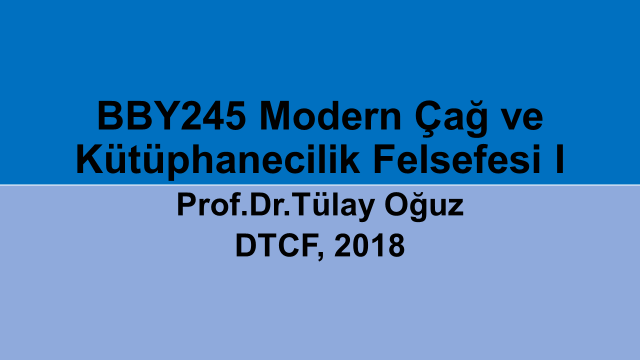 Biz ne tür bir alanda, nasıl bir uğraş veriyoruz?
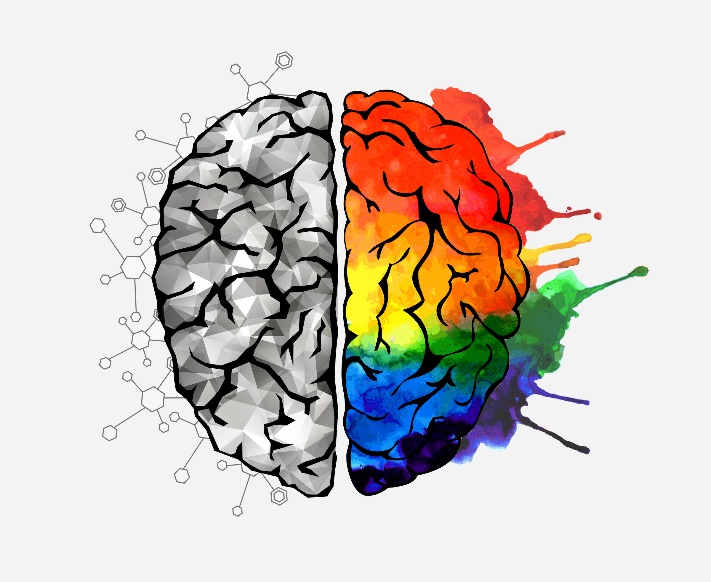 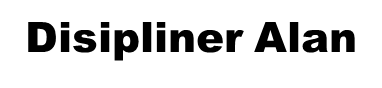 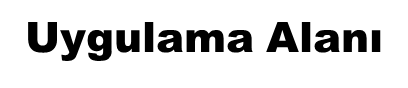 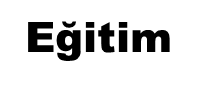 Tarihsel Perspektifle Bakmak; Geleneklerimizi, Misyonumuzu, 
Alanın Doğasını Anlamak
School of Library Economy

Graduate School of  Library Science

SLIS
School of Library Economy1887, Columbia Üniversitesi
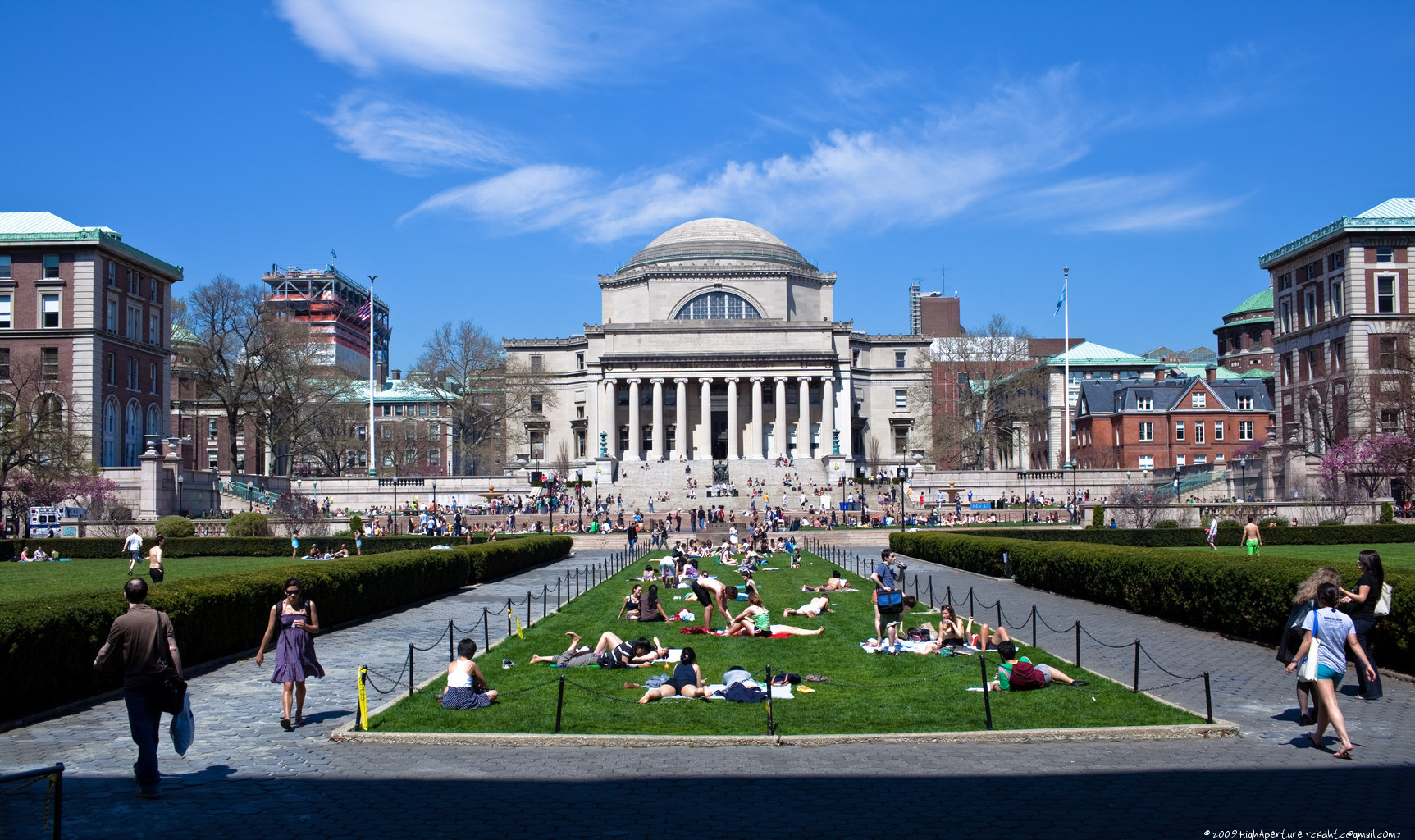 Kütüphanecilerin sistematik bir eğitimden geçmesine neden gereksinim duyuldu?
Eğitimin kurumsallaşması nasıl oldu?

Kütüphanecilerin sahip olması gereken bilgi ve beceriler neydi?
Okulun adı neden 
               «kütüphane ekonomisi»?
School of Library Economy
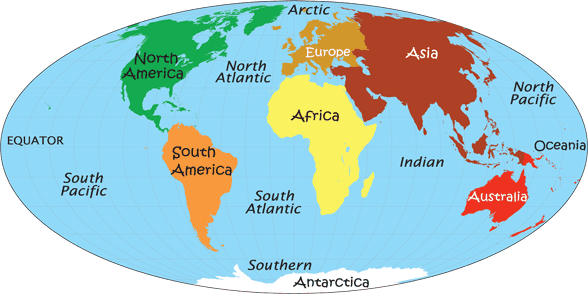 Yüksek Öğretim, Almanya(1874)

Üniversite kütüphaneleri derme yönetimi sorunu ile karşı karşıya kalır
School of Library Economy
2) ABD’de iç savaş (1861-65) sonrası eğitim reformu başlatılır
	Halk kütüphanesi hareketi eğitim reformunun bir parçası olarak başlar.

	«Sıradan adam, nitelikli kitap okumayla ilgilenirse toplumsal düzen daha kolay sağlanır»

	«Akılcı, bilgilenmiş seçmen demokrasi için esas unsurdur»

.
School of Library Economy
1876, Philedelphia Konferansı ve ALA’nın kuruluşu
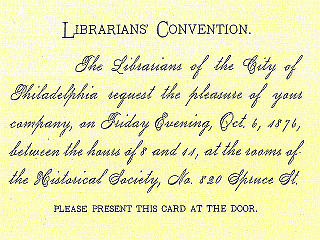 Kütüphanelere ilgiyi artırmak; 
Kütüphaneciler arasında işbirliğini başlatmak;
Kütüphane hizmetlerini geliştirip kitapların yararını artırmak
School of Library Economy
ALA’nın düsturu
  En iyi okumayı,
     En yüksek oranda
        En az maliyetle
Sağlamak.
Peki bu, nasıl gerçekleştirilecek?
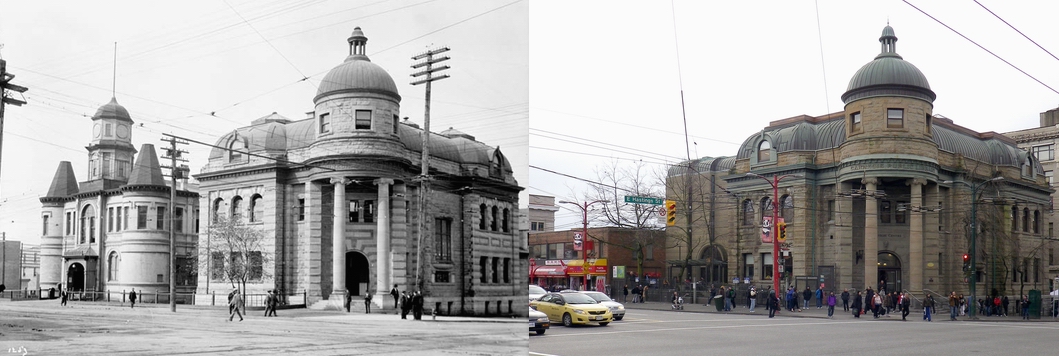 School of Library Economy
Kütüphane için hizmet modeli:
	En iyi okuma materyalini içeren derme oluşturma, halka iyi kalitede okuma sağlama, güncel konularla ilgili bilgi danışmanlığı yapma
	
	En yüksek oranda Gençler, kadınlar, çocuklar, engelliler, göçmenler, Afro-Amerikanlar
	
	En az maliyetle Ortak sınıflama tabloları, tek biçim konu başlıkları, kütüphane yönetiminde verimlilik
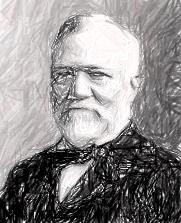 Carnegie Kütüphaneleri
«Öğrenme arzusunda olan herkes kendini eğiterek başarılı olabilir.»
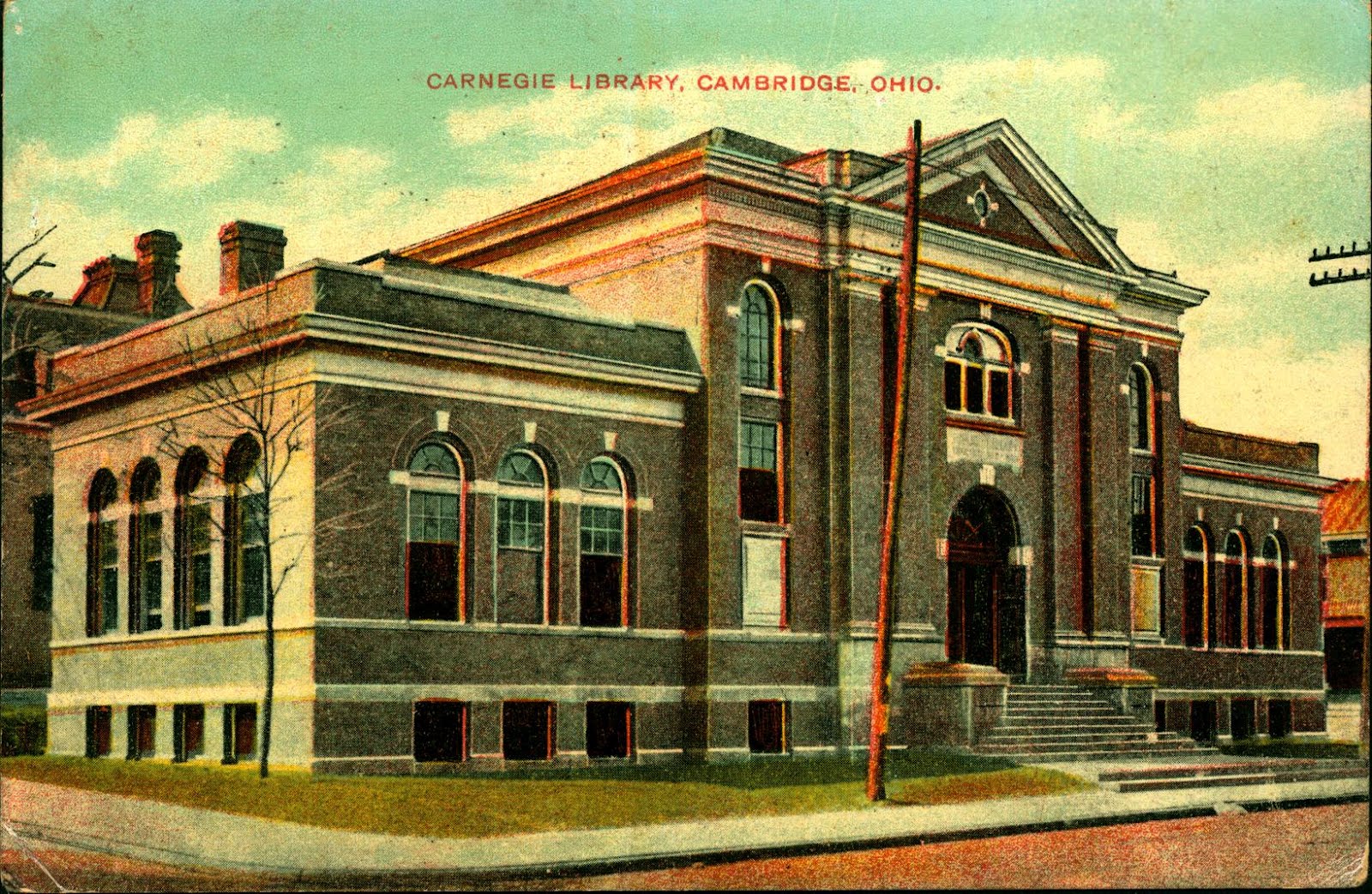 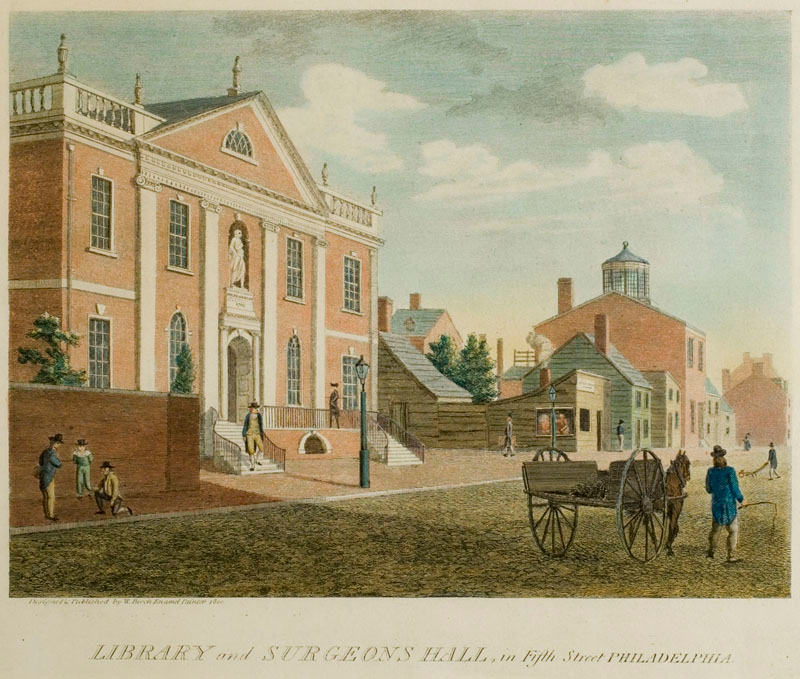 1700-1800
ABD ve Avrupa’da
Abone Kütüphaneleri (Library Company of Philedelphia)
Kitap Kulüpleri, Kitap Toplulukları, Ödünç Verme Kütüphaneleri
Athenaeum
Meslek dernekleri
Özel Kütüphaneler
Ticaret Kütüphaneleri
Kadın Kulüpleri 
Şirket Kütüphaneleri vb
Öğrenim Toplulukları
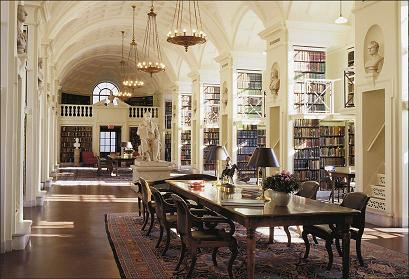 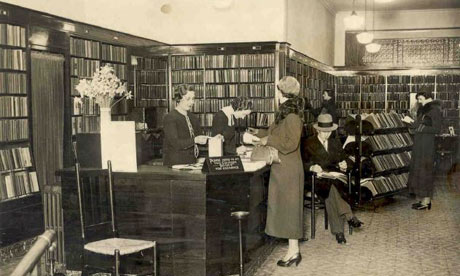 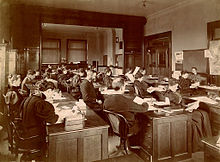 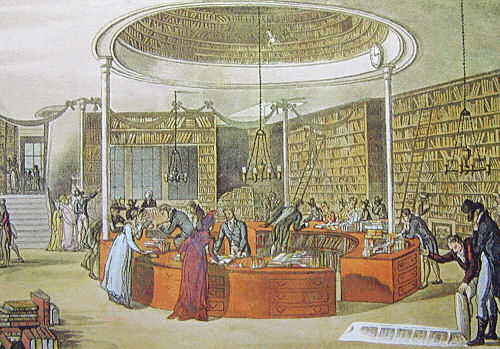 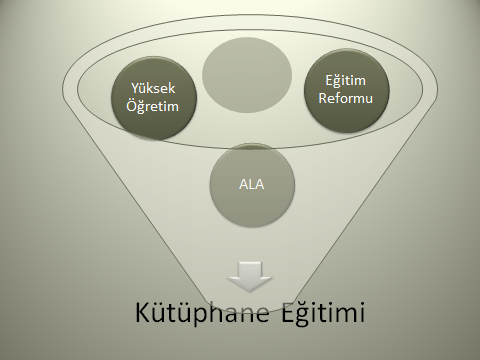 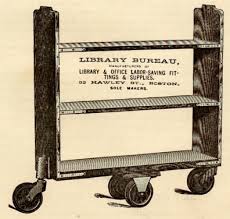 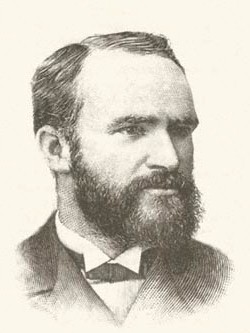 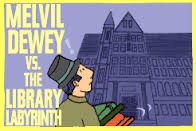 ALA düsturunu değiştirir1918-
En iyi okuma
ALA ve kütüphaneciler bundan sonraki yıllarda her türlü sosyal, ekonomik, siyasi gelişmeyi izlemişler ve aktif politikalar üretmişlerdir.
Sansürle mücadele Düşünce özgürlüğü
Kütüphane  hakları bildirgesi
Vatandaşlık kurumu yaratmak
Okuma Özgürlüğü
İhtisaslaşma
Chicago Graduate School of                            Library Science (1928-1979)
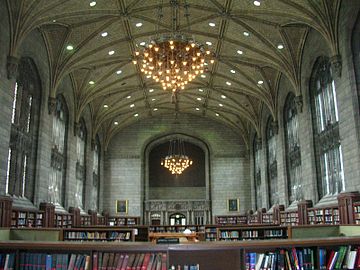 C.C. Williamson raporu,(1923)  eğitimin tekniğin
  ötesine genişletilmesi gereğini savunuyordu,

İşin doğasına uygun iş  tanımları yaptı
GLS
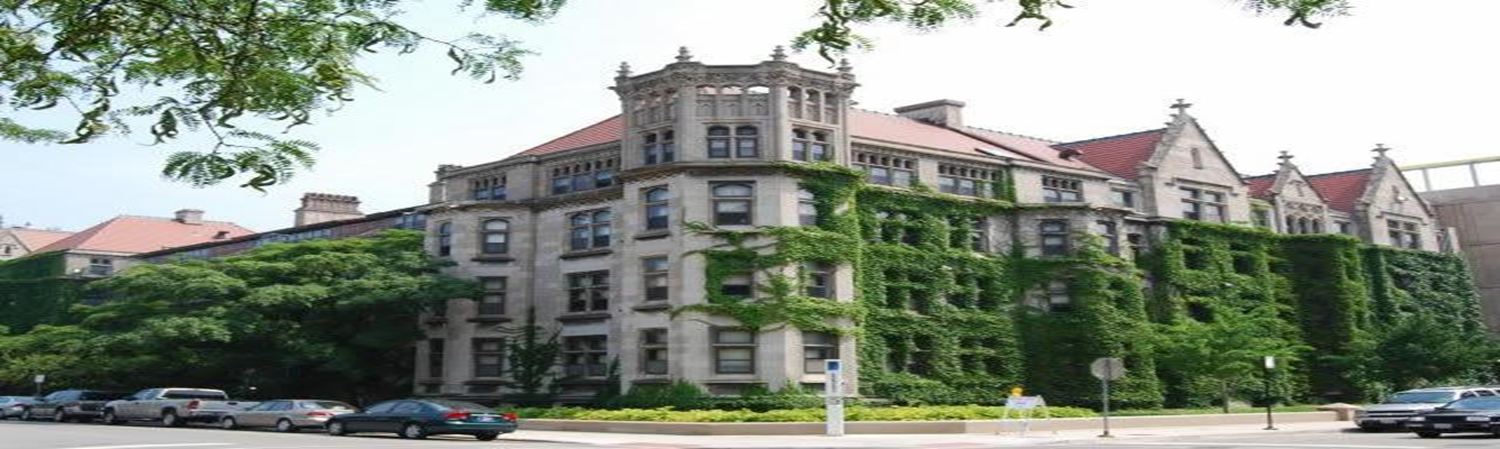 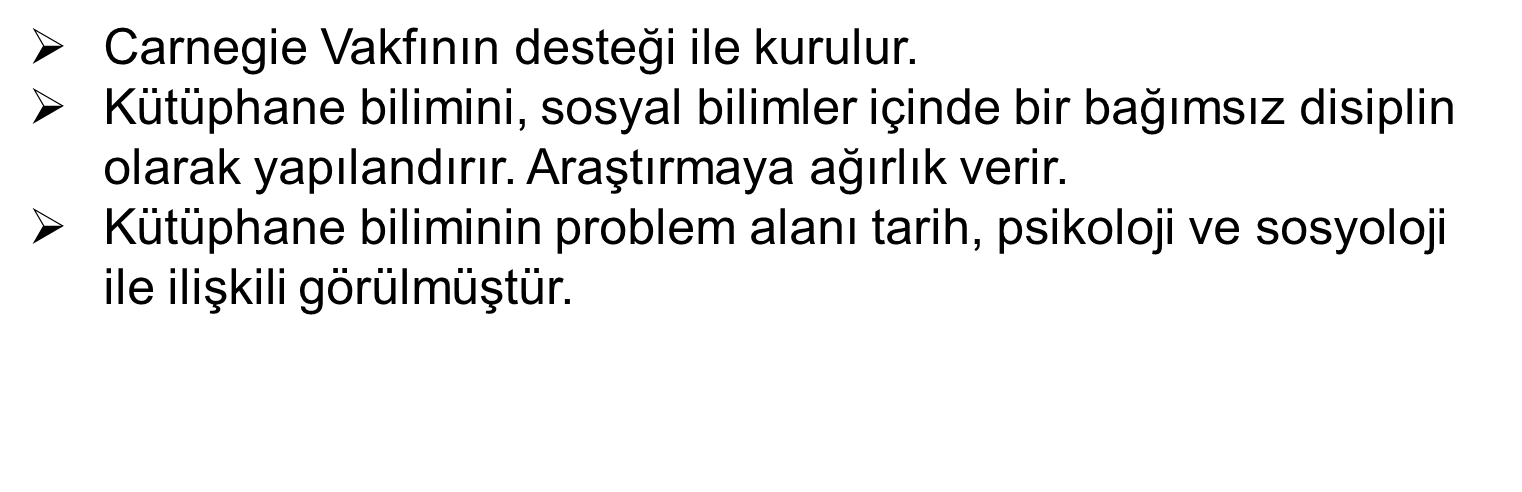 GLS
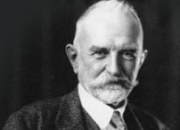 Halk kütüphaneleri ve okuma üzerinde durmuştur.
İnsanlar niye okur? 
Okuma insanlarda ne etki yaratır? 
Kütüphane ve uygulamalarının değerini ortaya çıkarmak gibi sorularla ilgilenmiştir.
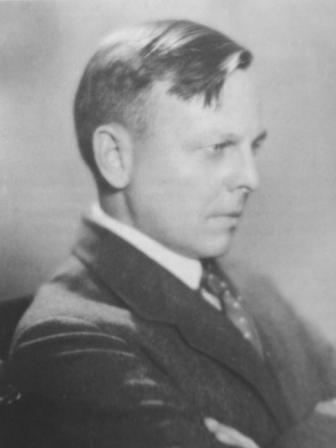 John Dewey’nin eğitim bilimlerinde yaptığını 
O kütüphane biliminde yapmaya çalışır.
Kütüphaneci yalnız toplumun kültür arşivlerinin bekçisi değildir, amacı bu kurumlardan faydalanmayı sağlamaktır.
GLS
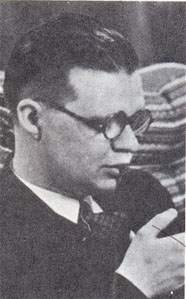 II. Dünya savaşı sonra ABD’de başkana bağlı Bilimsel ARGE Ofisi kurulur.
    Başında Vannevar Bush vardır.
Shera, bilimsel enformasyon ile kütüphaneler arasında bağ kurmaya çalışır.
Bilgisayar sistemlerinin kütüphanelere girmesi ve yaygınlaşmasını savunur. Chicago Üniversitesi’den ayrılıp WRU’de kütüphane okulunu kurar ve dokümantasyon derslerini başlatır.
En önemli projesi «sosyal epistemoloji» dir.
Sosyal Epistemoloji
Nasıl biliyoruz? Kişisel bilgi hangi yolla toplumsal bilgi oluyor?

İnsan düşüncesi ile düşüncenin ortaya çıktığı bağlam arasındaki ilişki

Egemen fikirlerin toplum üzerindeki etkileri

Beyin enformasyondan mahrum kaldığında kötüleşir, 
enformasyonun elde edilmesinde süreklilik sağlanmalıdır

Bilgi----dil birliği            Dil, köken itibariyle sosyaldir
Sosyal Epistemoloji
Bilginin toplumda üretilmesi, akışı, bütünleşmesi, tüketimi nasıl oluyor?

Bilginin doğası, bilginin sınıflanması

Bibliyografik düzenleme ve denetim-----iletişim kuramı, sembolik etkileşimcilik, grafik iletişim

Kütüphaneci ilettiği bilgiden sorumludur.
GLS
GLS, ilgi odağını okuma araştırmalarından  kütüphane yönetimi ve uzmanlığına kaydırdı, 

Danışma hizmetlerine önem verdi

Kütüphane türlerinden çok bilgi hizmetleri ile ilgilendi

GLS’nin pozitivist, araçsalcı sosyal bilim anlayışı kütüphane bilimini etkiledi
GLS
1950’lerde kütüphane bilimi, bibliyometri, atıf analizlerinde 	kendi yöntemlerini geliştirdi.

1960’ların sonu LIS

1980’lerde arşiv ve enformatikle yakınsadı
1990’larda bilme

	nasıl--ı (işin yapılış şekli)
	ne---yi (ne bilinmeli)
SLIS: Schools of Library and Information Science
İlk SLIS University of Pittsburgh, 1964
Parçalı bir alan, kütüphane eğitimi uzmanlık programı olmaktan uzaklaştı; disiplin uyarlı enformasyon bilimine yaklaştı,
Araştırma üniversitelerindeki LIS kapanma nedeni, yer, kadro, öğrenci, para gibi kaynaklar konusunda yaşanan şiddetli rekabet; 
Information Studies yaklaşımı, mesleki eğitimi kuruma özgü olmaktan çıkarma;
Gereksinim duyulan yetiştirme modeli hala tartışma konusu;
.
SLIS
Buckland, uzmanlık eğitiminin tasarımla ilgili olduğunu söylüyor; 
	bir hizmet daha iyi nasıl tasarlanır
 Toplum nasıl düşünüyor, bilginin toplumda üretim, dağıtım ve 	kullanımı;
Buckland LIS’in iki yönü olduğunu söylüyor: Teknik( enformasyon sistemleri) ve insani-toplumsal(insanların bilgi-toplum-teknolojiye yönelik davranışları)
Program şu unsurları taşımalı
	Formal(bilimsel)      Teknik(algoritma, matematik, istatistik)
	Sosyal Bilim(kültürel antropoloji, politika analizi, yönetim, liderlik)     Hümanistik (semantik, anlam incelemeleri, epistemoloji, bilgi incelemeleri)
	Dilbilim ve felsefenin gözden kaçtığını söylüyor.
Neler değişimden Nasıl Etkileniyor?
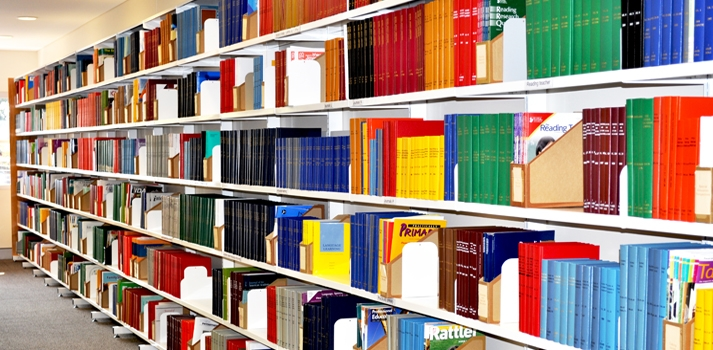 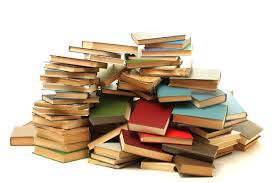 Derme Yönetimi
	Seçim, Sağlama
Materyal Türü
	Basılı (grafik kayıtlar, generic book)
	Doküman
	Elektronik

Dijitalleştirme, koruma, depolama (mikroform)
Telif hakları, DRM, Lisans Anlaşmaları,
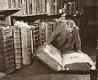 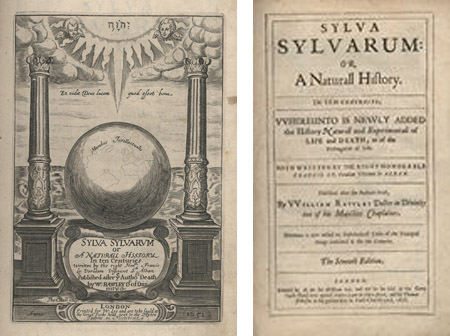 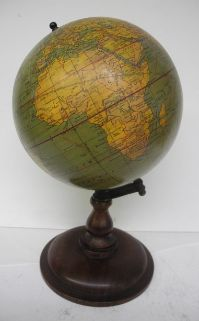 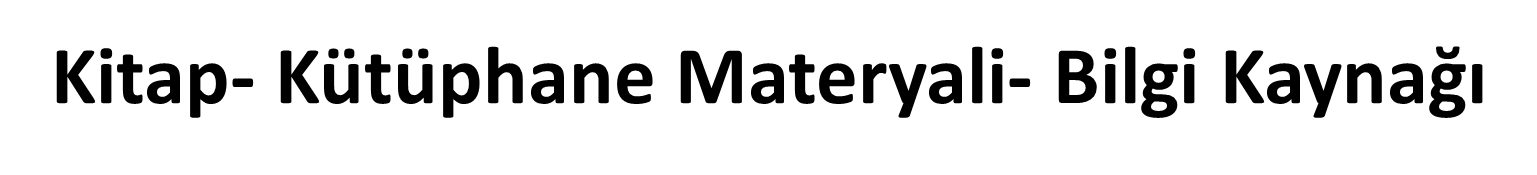 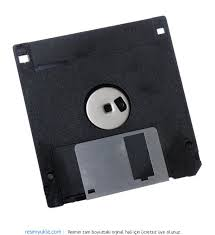 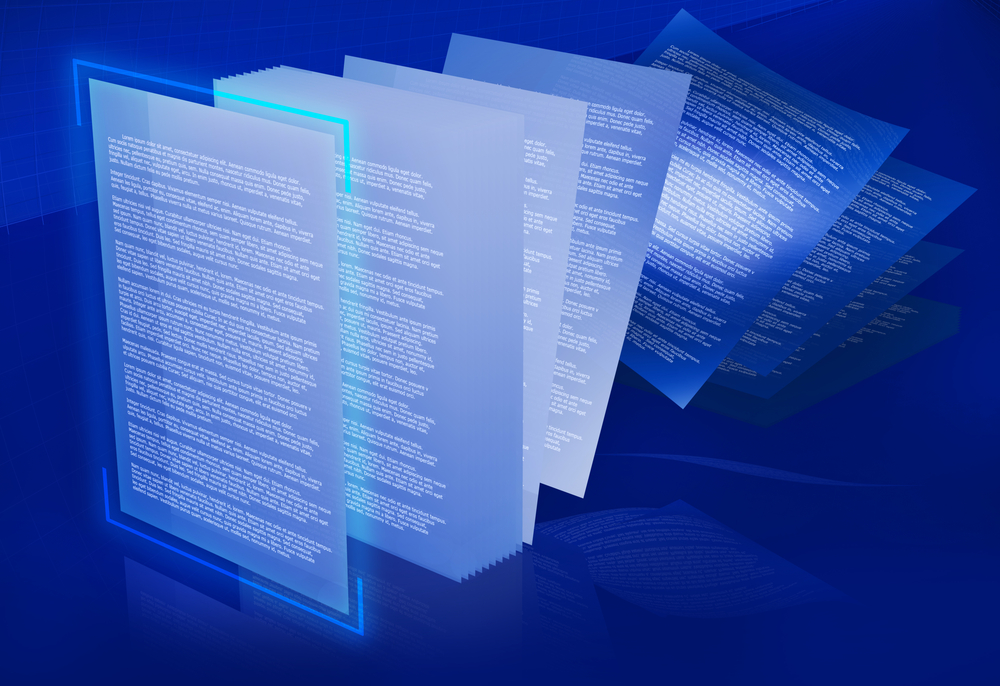 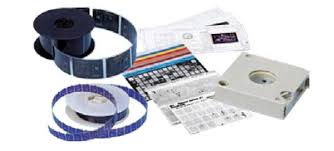 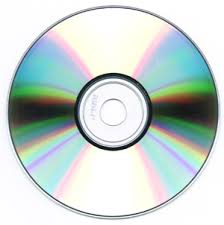 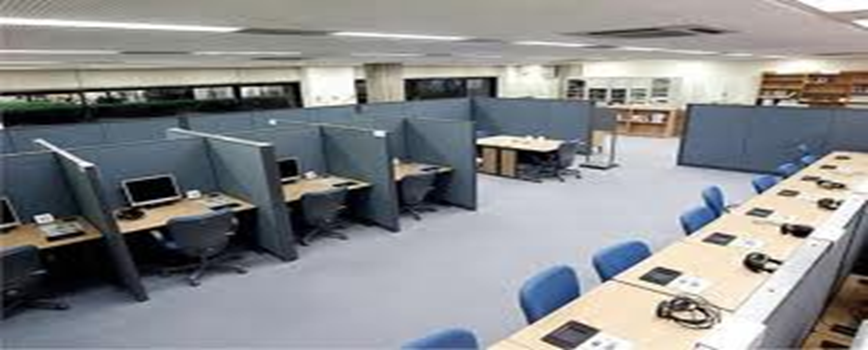 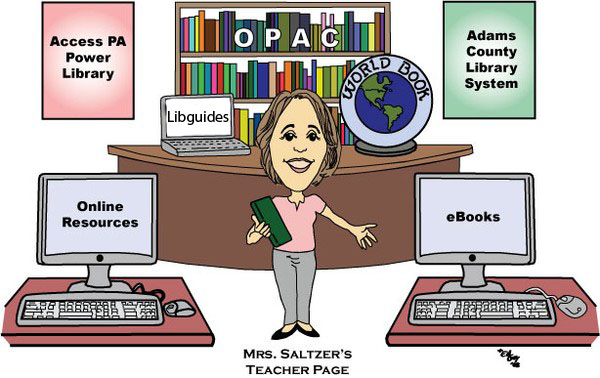 DüzenlemeTanımlama -- İlişkilendirme
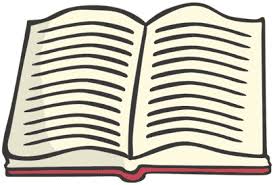 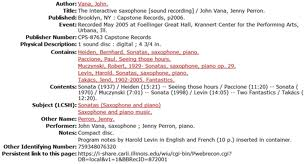 Bilgi kaynağının Temsil
Tanımlama: Yapılandırılmış biçim
	Kataloglama (AAKK)
	MARC (makinaca okunabilir kataloglama)
	Metadata (üst veri)
	DOI (dijital nesne tanımlayıcı)
	RDA (kaynak niteleme ve erişim)
	FRBR (bibliyografik veri için fonksiyonel gereklilikler)
	Linked Data (bağlantılı veri)
DüzenlemeTanımlama -- İlişkilendirme
İlişkilendirme: İçerik belirleme, içerikler arası ilişkileri kurma
	Sınıflama Sistemleri (DOSS, LC)
	Konu başlıkları listeleri
	Otorite Dizinler
	Tesaruslar
	Otomatik dizinleme ve öz çıkarma
	Metin Analitiği
	Veri analizleri (kümeleme)
Erişim Araçları
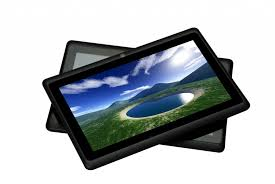 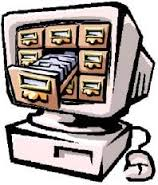 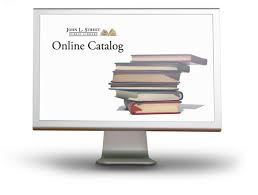 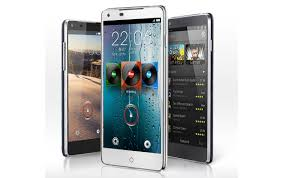 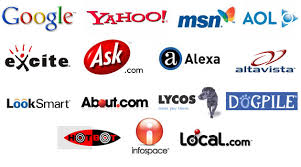 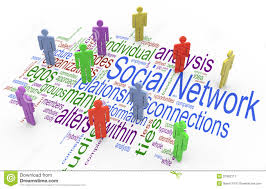 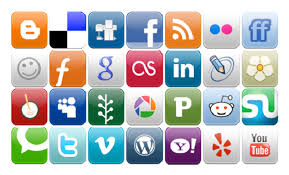 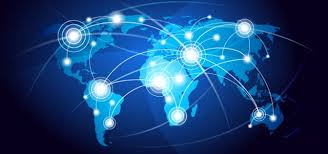 Hizmetler
Okuyucu rehberliği
Bilgi danışmanlığı
Kütüphane kullanımı öğretimi
Açık raf sistemi
Hizmet saatleri 
				Öğrenme merkezi
		Kütüphaneciye sor
		Sıkça sorulan sorular
		Enformasyon okuryazarlığı
		Açık erişim
		Güncel duyuru hizmetleri
Gelecekte Bizi Neler Bekliyor?
Devletlerin kütüphanelere yaptıkları yatırımlar devam edecek mi?
Kütüphaneciliğin enformasyon teknolojilerine uyarlanmış teknikleri, başka alanlara uyarlanabilir mi?
Bilgi kaynaklarının gelecek için korunması ve saklanması?
Kütüphanelerin yarattığı değer görünür kılınmalı

İnsanlar her zaman bilgiye gereksinim duyacaklar 

Yeni hizmetler tasarlanmalı

Her türlü yok olma tehdidine karşılık uzun vadeli planlar yapılmalı
34
Kaynakça
Charnigo, Laurie and Paula Barnett-Ellis.(2007)  Checking Out Facebook.com:The Impact of a Digital Trend on Academic Libraries Information Technology and Libraries. (3) 23-34
Cheong, Choy Fatt.(2008) Librarianship: What is it about now?  LAS Conference Innovate to Serve. 8-9 May 2008. Keynote address on 8 May     https://www.youtube.com/watch?v=izl7-MXaEUQ
«History of Libraries» Eduscapes; a site for lifelong learners of all ages http://eduscapes.com/history/modern/index.htm

Lynch, Beverly P. (2008) Library Education: Its Past, Its Present, Its Future. Library Trends   56(4) ; The Evaluation and Transformation of Information Systems Essays Honoring the Legacy of F. W. Lancaster, edited by Lorraine  J.Haricombe and Keith Russell), pp. 931–953 c) The Board of Trustees, University of Illinois
Kaynakça
Richardson, John V. (2010) Encyclopedia of Library and Information Sciences. 3rd ed. 
DOI: 10.1081/E-ELIS3-120043738 Taylor & Francis. http://polaris.gseis.ucla.edu/jrichardson/GLS.htm
Thorne-Wallington, Elizabeth.(2013) Contexts of New Media Literacy: Mapping Libraries. Information Technology and Libraries. 
Wiegand, Wayne A. (1999)Tunnel Vision  and Blind Spots: What the Past Tells About the Present; Reflections on the Twentieth Century History of American Librarianship. Library Quarterly 69(1) 1-32